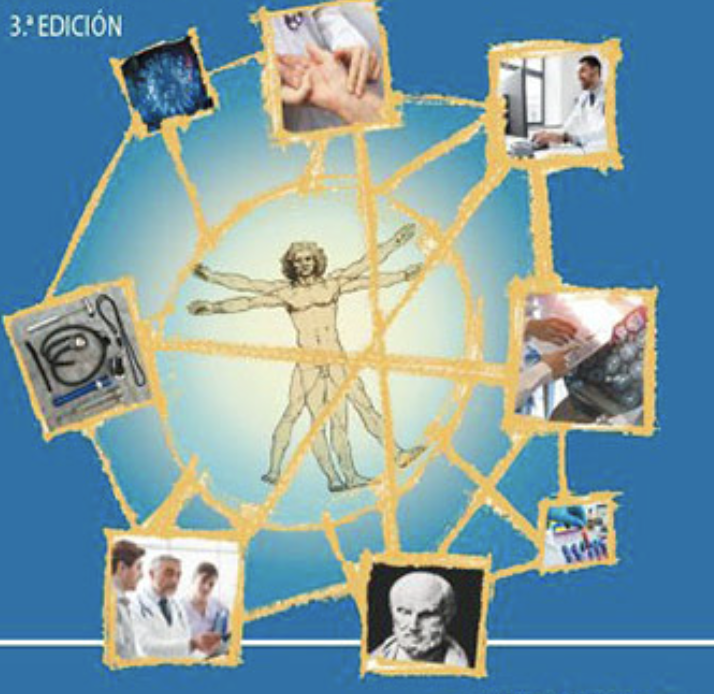 GasometriaPunción arterialHemocultivos
Dra. María Montero

Medicina Interna
Alta especialidad Medicina Paliativa
GASOMETRIA
La gasometría es la medición de los gases disueltos en la sangre, que se realiza mediante la cuantificación de pH, presión de dióxido de carbono (pCO2), bicarbonato sérico (HCO3 –), lactato y electrólitos séricos: sodio (Na), potasio (K) y cloro (Cl).

1. Definir si se trata de acidemia o acidosis, o de alcalemia o alcalosis.
2. Interpretar el componente metabólico o respiratorio. 
3. Calcular la brecha aniónica; niveles por arriba de 15 ± 2 indican otras probables causas de exceso de aniones (metanol, uremia, cetoacidosis diabética, paraldehído, isoniazida, acidosis láctica, etilenglicol y salicilatos)
4. Estimar la compensación mediante las fórmulas de Winter. 
5. Calcular el delta gap para definir si existe un problema intrínseco como alcalosis metabólica.
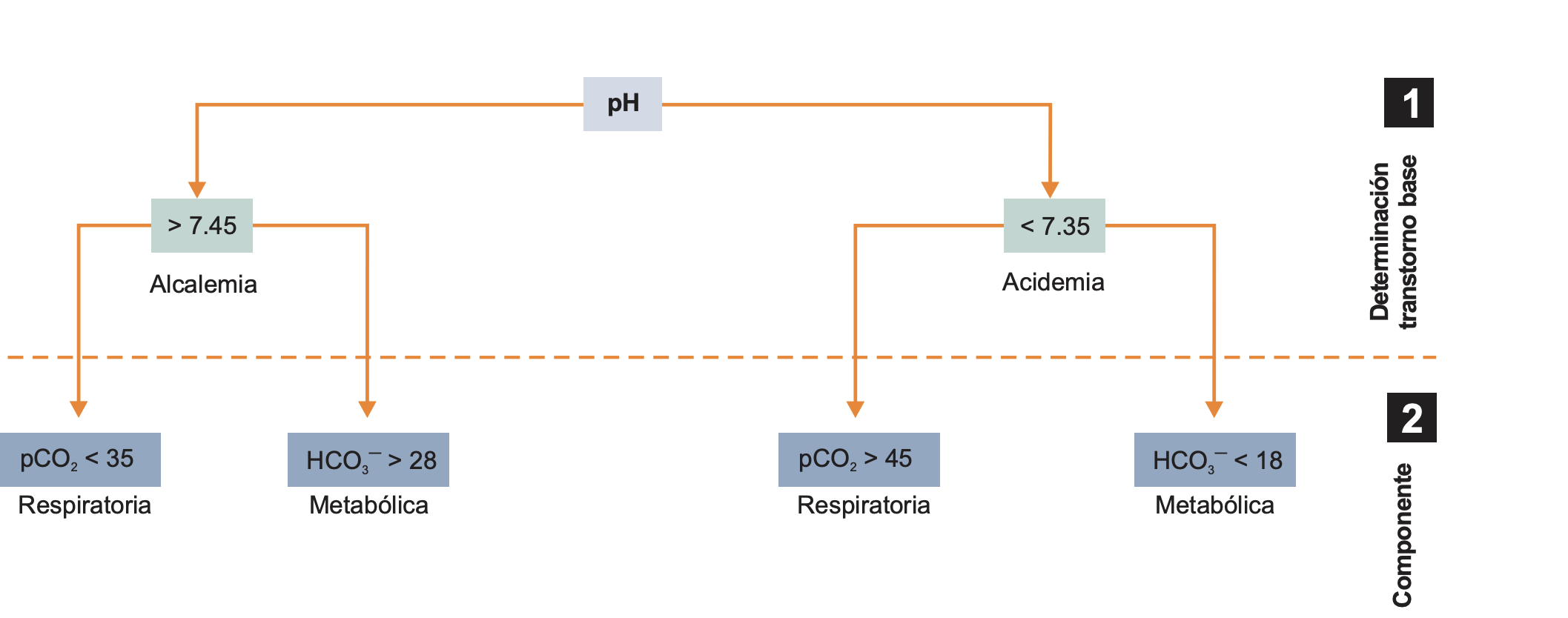 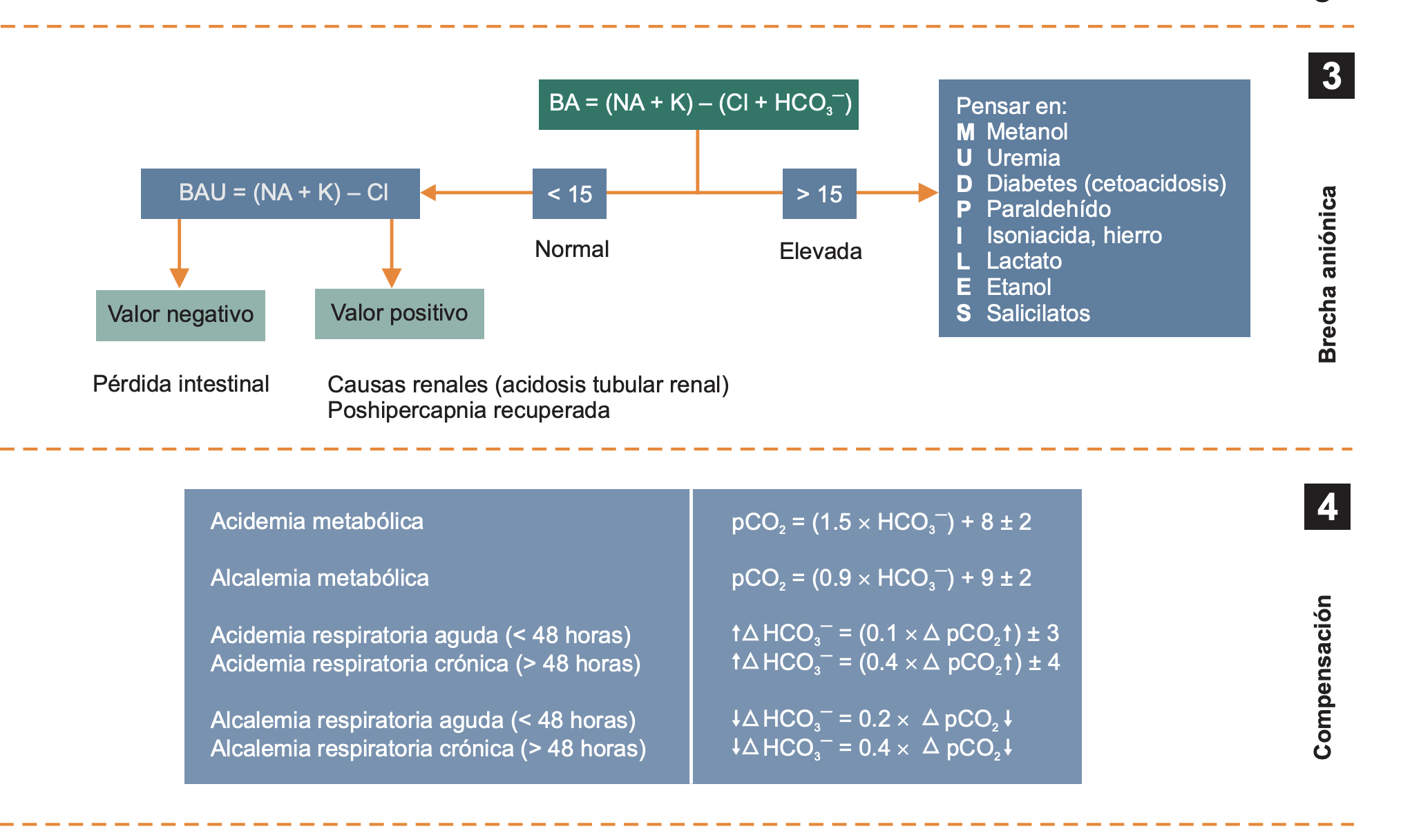 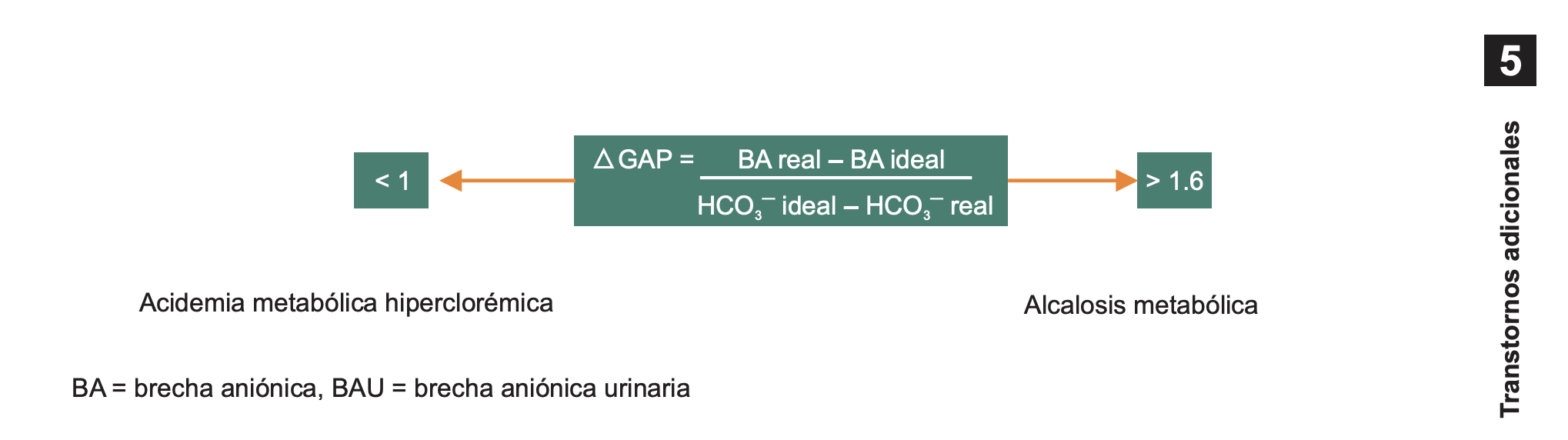 Caso 1
Un adolescente de 12 años de edad es trasladado al servicio de urgencias en mal estado general, polipneico y diaforético; refiere dolor abdominal en epigastrio con intensidad 6 de 10. La madre refiere que el adolescente tiene antecedentes familiares positivos para diabetes tipo 1 y que durante los tres días previos presentó poliuria, polidipsia y polifagia.
pH de 7.20, pO2 de 90 mm Hg, pCO2 de 24 mm Hg, HCO3 – de 12 mEq/L, Na de 142 mEq/L, K de 2 mEq/L, Cl de 90 mEq/L y glucosa central de 350 mg/dL. El examen general de orina indica pH de 5.5, cetonas positivas, eritrocitos 1 y bacterias ausentes
Paso 1. ¿Acidemia o acidosis, alcalemia o alcalosis?
Al exceso de aniones o cationes que no alteran el pH se le denomina acidosis o alcalosis
si el pH está alterado, se le llama acidemia o alcalemia
ACIDEMIA
Paso 2. Interpretar componente, ¿metabólico o respiratorio?
El pulmón y el riñón manejan la mayor parte de la carga de hidrogeniones a partir de ácido carbónico (H2 CO3 ) formado por la anhidrasa carbónica que resulta de la unión de CO2 + H2 O, compuestos que se combinan de manera reversible dependiendo del órgano:

 Pulmón (CO2 + H2 O) H2 CO3 
 Riñón H2 CO3 HCO3 – + H+
Ecuación de Henderson Hasselbach
El pH es el logaritmo negativo de la concentración de hidrogeniones generados durante los procesos fisiológicos
pH = Pk + log (HCO3 – )/pCO2 ).
Se observa entonces que si de manera compensatoria disminuye el bicarbonato, también lo hace el CO2. 
La acidemia respiratoria, en la que la alteración de base eleva la pCO2 y, en consecuencia, se retiene bicarbonato a nivel renal para elevar su concentración en el plasma y evitar la disminución del pH.
ACIDEMIA
PH NORMAL
 pCO2 elevada + HCO3 – elevado = acidosis respiratoria y alcalosis metabólica. 
 pCO2 baja + HCO3 – bajo = alcalosis respiratoria y alcalosis metabólica. 
 pCO2 normal + bicarbonato normal, pero brecha aniónica elevada = acidosis metabólica de brecha aniónica elevada y alcalosis metabólica. 
 pCO2 , HCO3 – y brecha aniónica normales = sin alteraciones o acidosis metabólica de brecha aniónica más alcalosis metabólica.
Paso 3. Calcular la brecha aniónica
La brecha aniónica es una fórmula indirecta para estimar la concentración de aniones plasmáticos que no son determinados de manera sistemática por los métodos de laboratorio habituales, y que corresponden a las proteínas, sulfatos, fosfatos inorgánicos y otros aniones orgánicos presentes fuera o dentro del cuerpo.
Hasta la fecha, son inespecíficos los rangos normales de la brecha aniónica, pues dependen de los electrólitos que se estén midiendo.
Paso 3. Calcular la brecha aniónica
La brecha aniónica es una fórmula indirecta para estimar la concentración de aniones plasmáticos que no son determinados de manera sistemática por los métodos de laboratorio habituales, y que corresponden a las proteínas, sulfatos, fosfatos inorgánicos y otros aniones orgánicos presentes fuera o dentro del cuerpo.
Hasta la fecha, son inespecíficos los rangos normales de la brecha aniónica, pues dependen de los electrólitos que se estén midiendo.
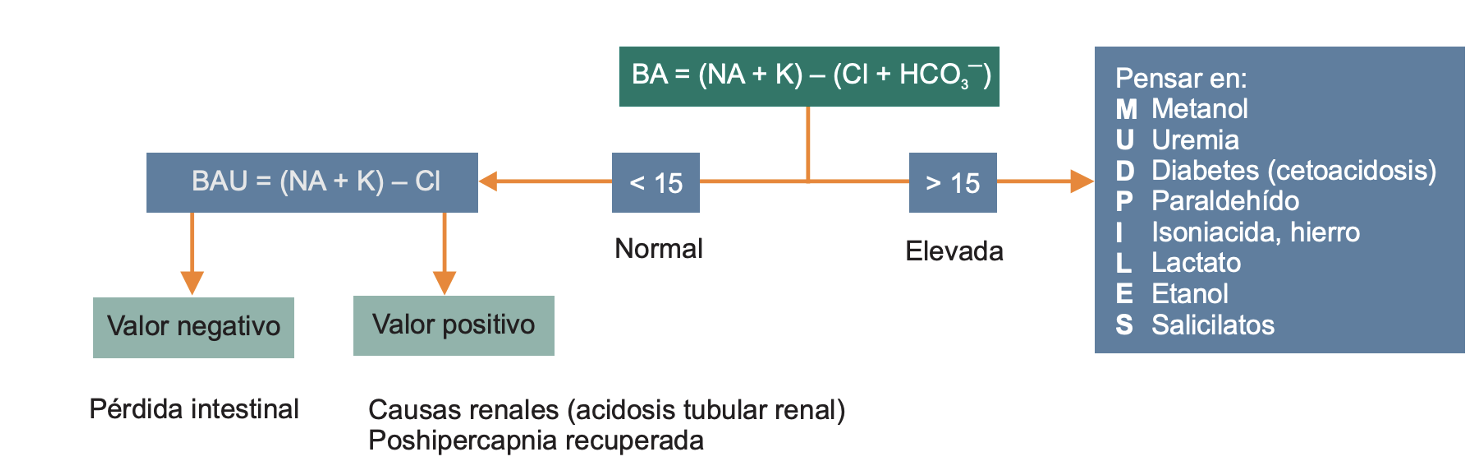 Na (142 mEq/L) – Cl (90 mEq/L) + HCO3 – (10 mEq/L) 

Obtendremos un resultado de 42, elevado. Si recurrimos a la nemotecnia y recordamos que el paciente tiene hiperglucemia con datos clínicos de cetoacidosis, entonces comprobaremos que la diabetes ketosis es la causa del valor elevado de la brecha aniónica. Por consiguiente, se puede determinar que el paciente del ejemplo tiene acidemia metabólica de brecha aniónica elevada.
Paso 4. Estimar la compensación
Ante la acumulación excesiva de hidrogeniones, entran en acción los mecanismos amortiguadores.
 Disociación de H+ dentro del eritrocito
HCO3 – que se consume ocasiona que se concentre menos en la sangre
pCO2 se eleva y activa los centros respiratorios para provocar hiperventilación con el fin de consumir el CO2
Los riñones también aumentan la producción de NH4 +, lo que facilita la excreción de iones hidrógeno y origina una retroalimentación negativa por medio del retorno de HCO3 – a la circulación desde el túbulo distal.
Acidosis metabólica
Por cada milímetro de mercurio (mm Hg) que disminuya la pCO2 se espera que el HCO3 – disminuya 1 mEq/L

Acidosis respiratoria aguda (< 24 horas), por cada 10 mm Hg que aumente la pCO2 , el bicarbonato se incrementará 1 mEq/L, en tanto que en la crónica (> 48 horas) aumentará 3.5 mEq/L.

En la alcalosis metabólica, la pCO2 se incrementará 10 mm Hg por cada 7 mEq/L que aumente el bicarbonato sérico. 

En la alcalosis respiratoria aguda, el bicarbonato disminuirá 2 mEq/L por cada 10 mm Hg que decremente la pCO2 , mientras en la crónica disminuirá 4 mEq/L.
1. Por cada 10 mm Hg que varía la pCO2 , el pH se incrementa o reduce 0.08 unidades en forma inversamente proporcional. 
2. Por cada 0.15 unidades que se modifica el pH, se incrementa o disminuye el exceso o déficit de base en 10 unidades, que pueden expresarse en mEq/L de bicarbonato. 
3. Los mEq de bicarbonato por reponer se calculan con la siguiente fórmula: 

déficit de base × kg de peso × 0.3
Fórmula de Winter.
pCO2 = (1.5 × HCO3 – )+ 8 ± 2 
pCO2 = (1.5 × 12) + 8 ± 2 

Según el resultado, esperaríamos que la PCO2 estuviera entre 26 ± 2 mm Hg; el paciente tiene 24 mm Hg, por lo tanto, la PCO2 está compensada.
Paso 5. Calcular el delta gap
Este paso es útil para determinar si existen trastornos adicionales cuando la brecha aniónica es elevada. Si los valores son menores de 1, indica acidosis metabólica hiperclorémica agregada, debido a que el HCO3 – ha disminuido, lo que se refleja en el aumento de la brecha aniónica.
2 En cambio, si el valor es mayor de 1.6, sugiere alcalosis metabólica agregada. 
En el paciente del ejemplo, el cálculo sería el siguiente: 
AGap = Brecha aniónica real (42) – brecha aniónica ideal (14)/ HCO3 – ideal (20) – HCO3 – real (12)

El resultado sería: 3.5, lo que significaría que el paciente tiene un trastorno mixto con alcalosis metabólica.
Acidemia metabólica de brecha aniónica elevada, descompensada con un problema intrínseco de alcalosis metabólica.
Caso 2
Un paciente de cinco años de edad es llevado polipneico al servicio de urgencias de pediatría; se refiere disuria y mal estado general. 
A la exploración física presenta talla por debajo de 3 DE. 
La gasometría arterial indica pH de 7.25, pO2 de 95 mm Hg, pCO2 de 30 mm Hg, Na de 135 mEq/L, K de 2.5 mEq/L, Cl de 110 mE1/l y HCO3 – de 17 mEq/L.
Análisis
 Paso 1: pH > 7.35, por lo tanto es una acidemia.
  Paso 2: bicarbonato bajo al igual que la PCO2 (por compensación), por lo que el componente es metabólico. 
 Paso 3: la brecha aniónica es de 8, su valor es normal. 
 Paso 4: al sustituir los valores correspondientes en la fórmula pCO2 = (1.5 × HCO3 – )+ 8 ± 2, el resultado es 33.5 ± 2, por lo tanto hay descompensación.
  Paso 5: no se calcula el @Gap, puesto que la brecha aniónica es normal.
Acidemia metabólica de brecha aniónica normal descompensada
Acidemia metabólica de brecha aniónica normal descompensada
Requiere el apoyo de otros métodos complementarios para el diagnóstico acertado. 
Si se toma como referencia la figura , se encontrará que es necesario el cálculo de la BAU para continuar con la búsqueda del diagnóstico. 
Los resultados de los electrólitos urinarios son los siguientes: 
pH de 8, Na de 25 mEq/L, K de 30 mEq/L, Cl de 65 mEq/L, HCO3 – de 20 mEq/L, creatinina urinaria de 0.6 mg/dL y creatinina sérica de 0.5 mg/dL.
Con estos valores se calcula la BAU (Na + K- Cl), cuyo valor resulta ser de –10. 
Con esto, las posibilidades diagnósticas se reducen a pérdidas gastrointestinales o acidosis tubular renal tipo II.
Con el análisis se determina que el paciente no presenta pérdidas aumentadas, el pH urinario es básico, la hipocaliemia y la fracción excretada de bicarbonato 
(FeHCO3 – = [HCO3 – urinario × creatinina plasmática/ HCO3 – plasmático × creatinina urinaria] 100) es de 98 (aumentado). 
Por ello y aunado a la talla baja del paciente, se concluye que la causa más probable es la acidosis tubular renal tipo II.
(Se debe recordar que existen tres tipos de acidosis tubular renal: I, por imposibilidad para excretar cloro; II, por imposibilidad para reabsorber bicarbonato; IV, por hipercaliemia).
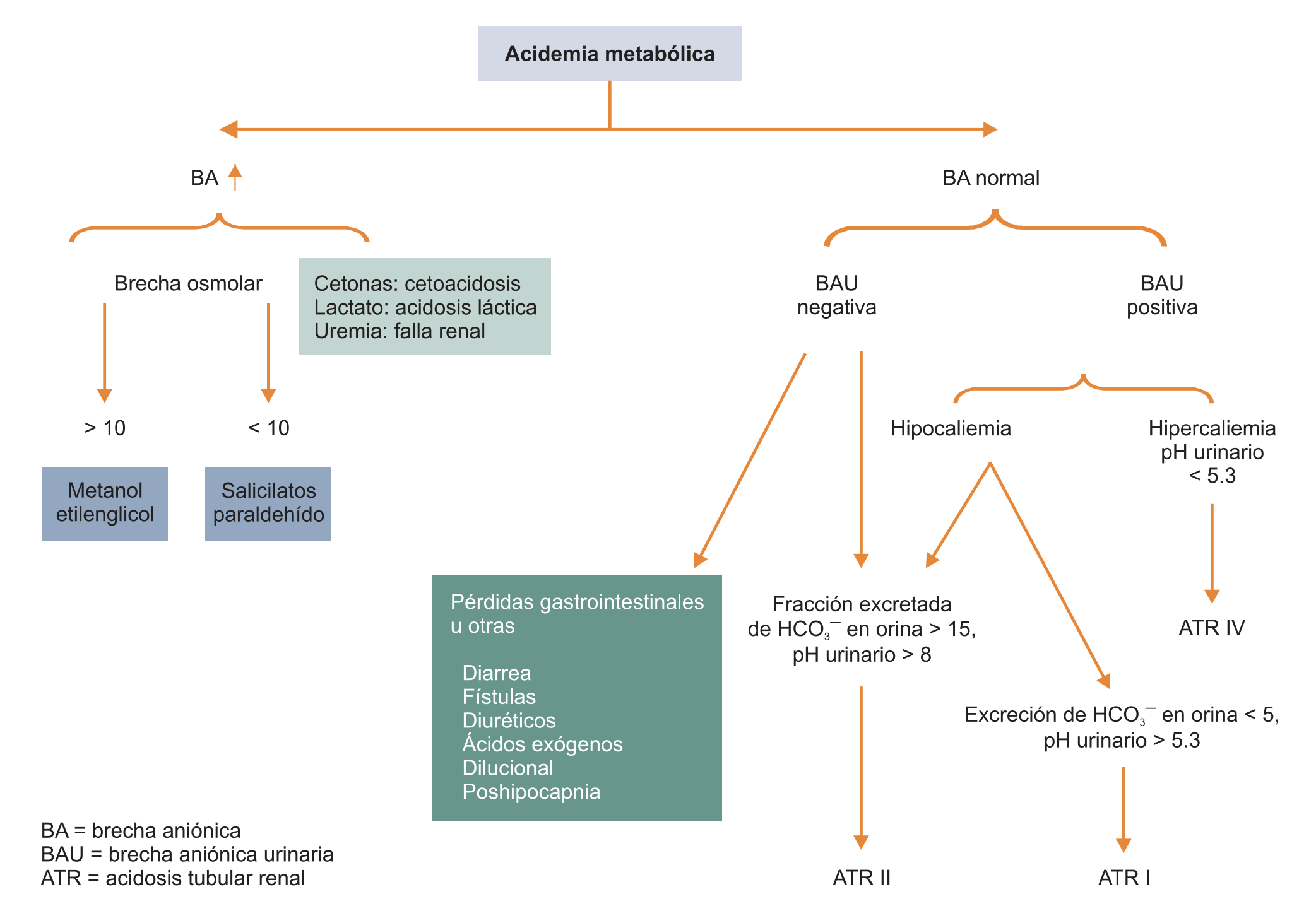 Caso 3
Neonato de tres semanas de vida, producto de la primera gesta, a término. Presenta vómito incoercible de dos días de evolución y llora enérgicamente. Llega a la sala de urgencias con deshidratación severa. 
La gasometría arterial muestra pH de 7.55, pO2 de 100 mm Hg, pCO2 de 29 mm Hg, HCO3 – de 30 mEq/L, Na de 140 mEq/L, K de 3 mEq/L, Cl de 89 mEq/L, saturación de 98 % y lactato de 3.4 mmol/L.
Análisis
 Alcalemia, pH > 7.45. 
 Componente metabólico por HCO3 – mayor de 24. 
 Brecha aniónica elevada con valor calculado de 21.
  pCO2 descompensada [(0.9 × 30) + 9 ± 2, cuyo resultado es 36 ± 2]. 
 No se calcula el @ gap.
Se realiza ultrasonido y se corrobora el diagnóstico de hipertrofia congénita de píloro. 
El trastorno base de este tipo de pacientes es la alcalemia metabólica ocasionada por el vómito excesivo. 
En el paciente descrito, la brecha aniónica elevada es causada por la hiperlactatemia, debido a que la producción de lactato depende del piruvato formado por la vía glucolítica de los aminoácidos. La relación lactato/piruvato refleja el potencial de óxido reducción del citosol.
 En situaciones de hipoperfusión esta relación aumenta, en cambio, existen sustancias que no aumentan la relación, sino que disminuyen el aclaramiento, como sucede con el etanol, las catecolaminas y los broncodilatadores. De ahí que existan dos tipos de hiperlactatemia: por aumento en la producción por hipoxia y por bajo aclaramiento. El paciente ejemplificado está hipoperfundido, por lo que la hiperlactatemia se debe a hipoxia.
Caso 4
Niña de cuatro años de edad. Tiene una semana con fiebre de difícil control, tos productiva y dificultad respiratoria. Al revisar el esquema de vacunación, se encuentra que las inmunizaciones del primer año están incompletas. Se solicita una radiografía de tórax, que muestra un área de condensación basal derecha. Al notar que el estado de conciencia comienza a deteriorarse, se decide tomar una gasometría arterial que muestra pH de 7.21, pCO2 de 56 mm Hg, pO2 de 60 mm Hg, HCO3 – de 26 mEq/L, Na de 142 mEq/L, K de 4 mEq /L, Cl de 110 mEq/L y lactato de 2 mmol/L. El análisis gasométrico es el siguiente:
Anállisis
 Paso 1: acidemia, pH menor de 7.35 
 Paso 2: respiratoria, trastorno primario con hipercapnia. 
 Paso 3: brecha aniónica normal, el valor calculado es de 2. 
 Paso 4: compensada. 

La fórmula de Winter utilizada es la correspondiente a la compensación crónica. 
Puesto que la paciente lleva más de 48 horas con dificultad respiratoria, se emplea la fórmula AHCO3 – = 0.4 × A pCO2. 
Se interpreta que el bicarbonato aumentará en miliequivalentes el incremento en mm Hg de los valores normales de la pCO2 por 0.4.
 La sustitución es la siguiente: 0.4 × 11 mm Hg (56 mm Hg del CO2 real – 45 mm Hg del límite alto esperado)
Por lo tanto, el bicarbonato deberá aumentar 4.4 mEq, ya que los valores normales oscilan entre 18 y 22 mEq/L. El valor esperado al aumentar deberá ser de 26 mm Hg y encontrarse compensado. 

 No se calcula el A gap. 

En conclusión, la paciente debe ser tratada por una neumonía adquirida en la comunidad con fisioterapia pulmonar, medidas generales y antibióticos. Presenta mejoría durante la primera semana.
Caso 5
Adolescente de 15 años de edad que presenta desvanecimiento posterior a una fuerte discusión. Al llegar a la consulta de urgencias, presenta facies de angustia, diaforesis, polipnea y refiere parestesias en las cuatro extremidades. 
La gasometría arterial indica pH de 7.45, pCO2 de 33 mm Hg, pO2 de 100 mm Hg, HCO3 – de 15 mEq/L, Na de 140 mEq/L, K de 3.7 mEq/L, Cl de 115 mEq/L.
Análisis
Paso 1: alcalosis, ya que el pH no está alterado.
  Paso 2: respiratoria, debido a pCO2 baja con bicarbonato por debajo de los valores normales. 
 Paso 3: brecha aniónica normal, de 10.
 Paso 4: descompensada, al ser agudo se utiliza la fórmula 
AHCO3 –= 0.2 × ApCO2 , o bien, el decremento de bicarbonato = 0.2 × 2 (35, el valor normal, menos 33, el valor real), por lo que el decremento del bicarbonato deberá ser aproximadamente de 0.4 mEq/L. 
En la paciente se encuentra 5 mEq/L por debajo del valor normal para la edad; el bicarbonato es tan bajo que la paciente podría cursar con un trastorno mixto con alcalosis metabólica.
  Paso 5: no se calcula el @ gap.
Las principales causas de alcalosis respiratoria son por estimulación del sistema nervioso central: histeria, fiebre, intoxicación salicílica, dolor, tumores del sistema nervioso central; o del sistema nervioso periférico: insuficiencia cardiaca congestiva, neumonías, embolia pulmonar, hipoxemia, anemia, sepsis.
El diagnóstico es alcalosis respiratoria de brecha aniónica normal, descompensada, al que se agrega probable alcalosis metabólica, que tiene como causa más probable una crisis conversiva. 
El tratamiento de la paciente consistió en aplicar un sedante de baja potencia y la inhalación con una bolsa de plástico durante media hora, con lo que se observó mejoría
Conclusiones
 La gasometría es la herramienta más rápida para conocer el estado general del paciente críticamente enfermo.
  El estudio de la gasometría debe realizarse de manera sistematizada, pues permite establecer rápidamente el diagnóstico y dirigir el tratamiento. 
 Las fórmulas de la compensación son la manera real de afirmar si la gasometría del paciente se está compensando o no.
  El delta gap es una herramienta útil para conocer si existen dos patologías metabólicas coexistentes. 
 La brecha aniónica es una medición indirecta que debe realizarse en toda gasometría para conocer otras causas de acidemia metabólica. 
 La BAU debe calcularse en pacientes con brecha aniónica normal para descartar etiología renal o no. 
 Al finalizar los cinco casos descritos, será posible interpretar los principales ejemplos de alteraciones metabólicas primarias y acertar en el diagnóstico.